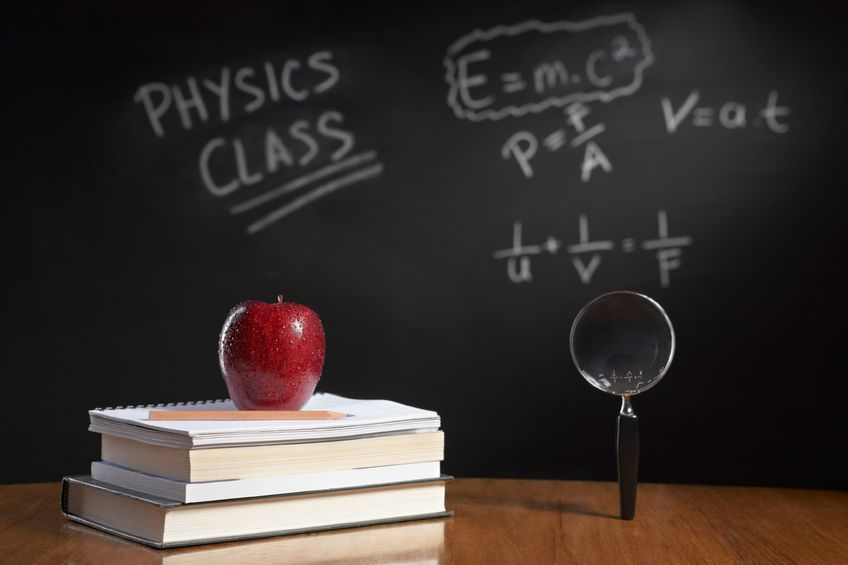 PHYSICS – Electric circuits
LEARNING OBJECTIVES
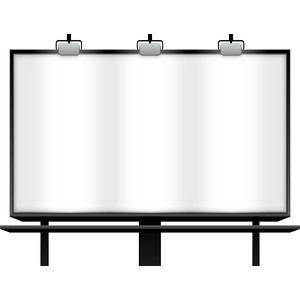 Draw and interpret circuit diagrams containing sources, switches, resistors (fixed and variable), heaters, thermistors, light-dependent resistors, lamps, ammeters, voltmeters, galvanometers, magnetising coils, transformers, bells, fuses and relays
Draw and interpret circuit diagrams containing diodes
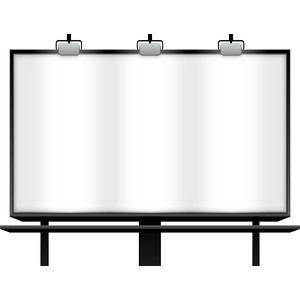 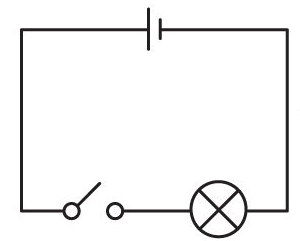 Draw and interpret circuit diagrams containing sources, switches, resistors (fixed and variable), heaters, thermistors, light-dependent resistors, lamps, ammeters, voltmeters, galvanometers, magnetising coils, transformers, bells, fuses and relays
Draw and interpret circuit diagrams containing diodes
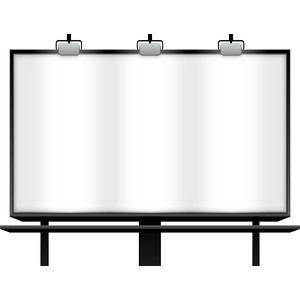 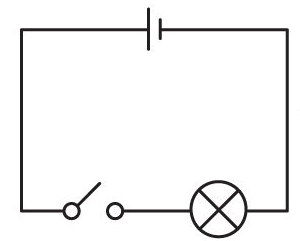 Draw and interpret circuit diagrams containing sources, switches, resistors (fixed and variable), heaters, thermistors, light-dependent resistors, lamps, ammeters, voltmeters, galvanometers, magnetising coils, transformers, bells, fuses and relays
Components
Draw and interpret circuit diagrams containing diodes
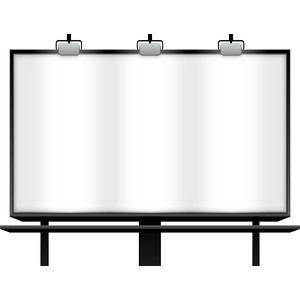 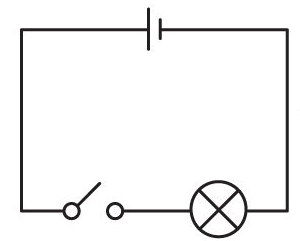 Draw and interpret circuit diagrams containing sources, switches, resistors (fixed and variable), heaters, thermistors, light-dependent resistors, lamps, ammeters, voltmeters, galvanometers, magnetising coils, transformers, bells, fuses and relays
Components
Draw and interpret circuit diagrams containing diodes
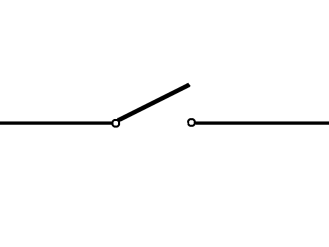 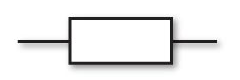 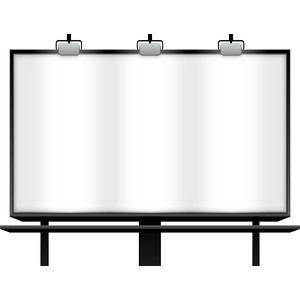 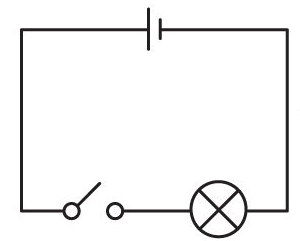 Draw and interpret circuit diagrams containing sources, switches, resistors (fixed and variable), heaters, thermistors, light-dependent resistors, lamps, ammeters, voltmeters, galvanometers, magnetising coils, transformers, bells, fuses and relays
Components
Draw and interpret circuit diagrams containing diodes
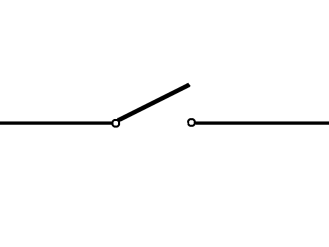 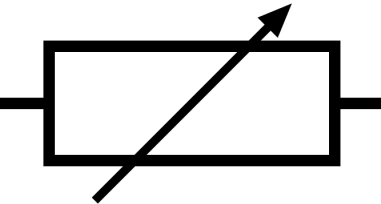 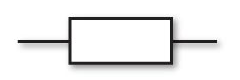 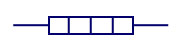 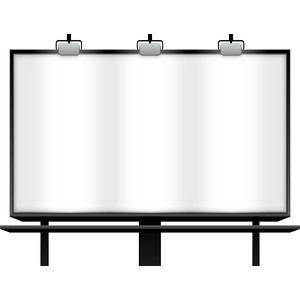 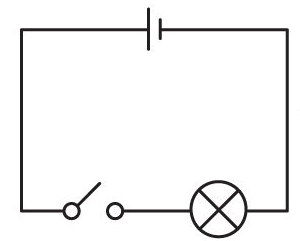 Draw and interpret circuit diagrams containing sources, switches, resistors (fixed and variable), heaters, thermistors, light-dependent resistors, lamps, ammeters, voltmeters, galvanometers, magnetising coils, transformers, bells, fuses and relays
Components
Draw and interpret circuit diagrams containing diodes
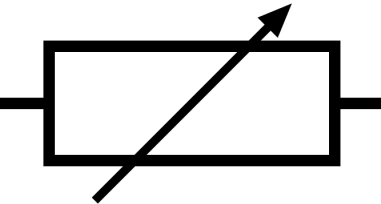 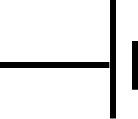 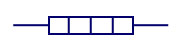 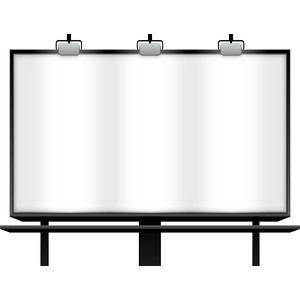 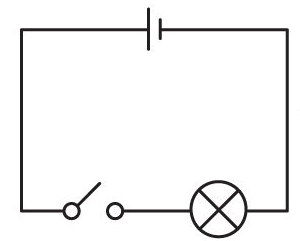 Draw and interpret circuit diagrams containing sources, switches, resistors (fixed and variable), heaters, thermistors, light-dependent resistors, lamps, ammeters, voltmeters, galvanometers, magnetising coils, transformers, bells, fuses and relays
Components
Draw and interpret circuit diagrams containing diodes
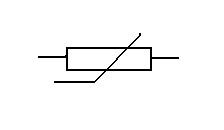 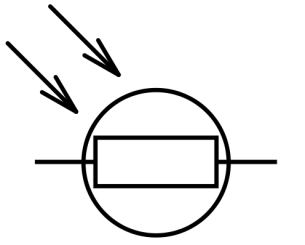 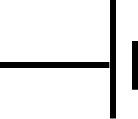 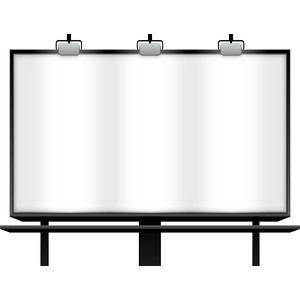 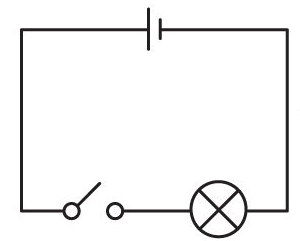 Draw and interpret circuit diagrams containing sources, switches, resistors (fixed and variable), heaters, thermistors, light-dependent resistors, lamps, ammeters, voltmeters, galvanometers, magnetising coils, transformers, bells, fuses and relays
Components
Draw and interpret circuit diagrams containing diodes
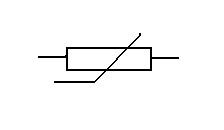 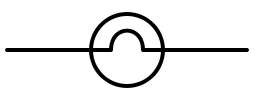 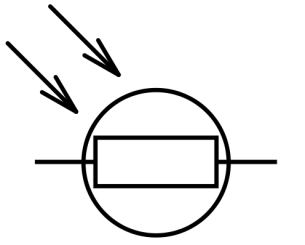 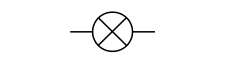 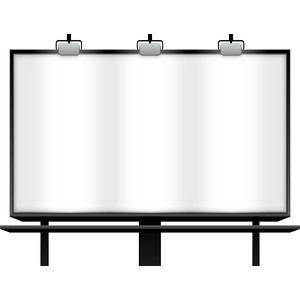 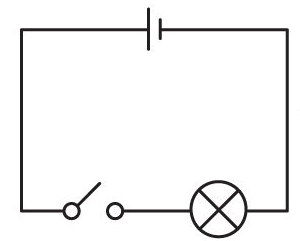 Draw and interpret circuit diagrams containing sources, switches, resistors (fixed and variable), heaters, thermistors, light-dependent resistors, lamps, ammeters, voltmeters, galvanometers, magnetising coils, transformers, bells, fuses and relays
Components
Draw and interpret circuit diagrams containing diodes
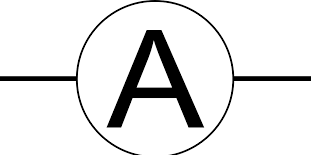 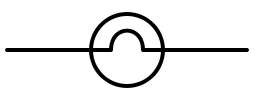 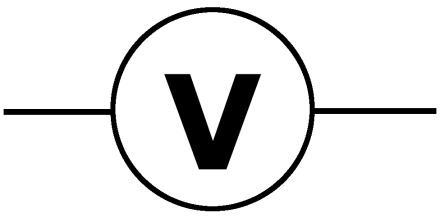 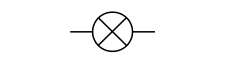 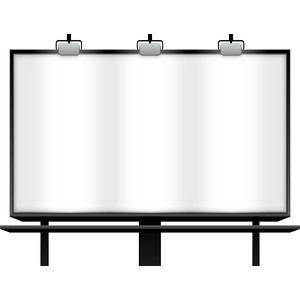 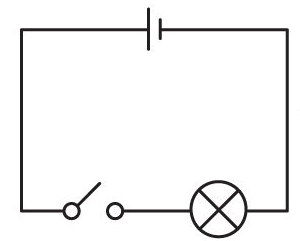 Draw and interpret circuit diagrams containing sources, switches, resistors (fixed and variable), heaters, thermistors, light-dependent resistors, lamps, ammeters, voltmeters, galvanometers, magnetising coils, transformers, bells, fuses and relays
Components
Draw and interpret circuit diagrams containing diodes
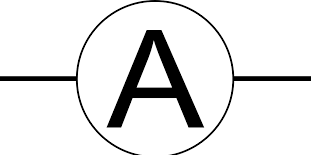 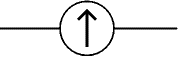 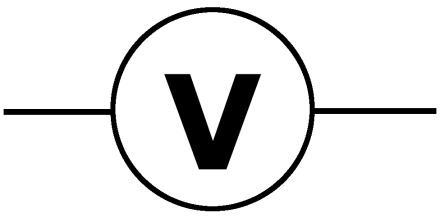 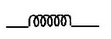 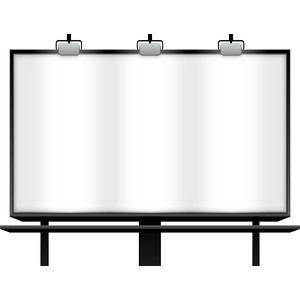 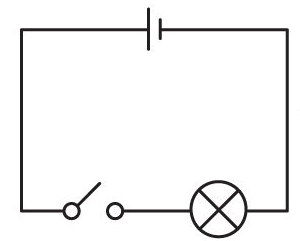 Draw and interpret circuit diagrams containing sources, switches, resistors (fixed and variable), heaters, thermistors, light-dependent resistors, lamps, ammeters, voltmeters, galvanometers, magnetising coils, transformers, bells, fuses and relays
Components
Draw and interpret circuit diagrams containing diodes
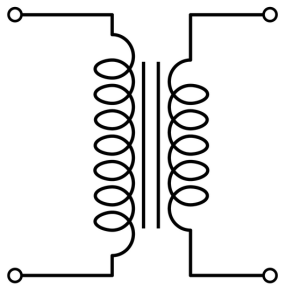 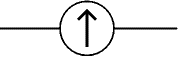 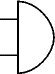 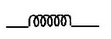 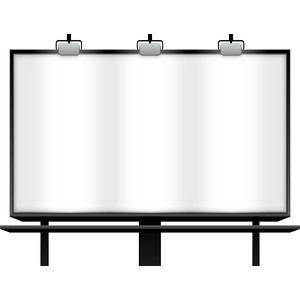 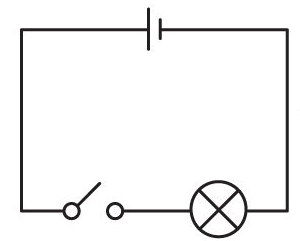 Draw and interpret circuit diagrams containing sources, switches, resistors (fixed and variable), heaters, thermistors, light-dependent resistors, lamps, ammeters, voltmeters, galvanometers, magnetising coils, transformers, bells, fuses and relays
Components
Draw and interpret circuit diagrams containing diodes
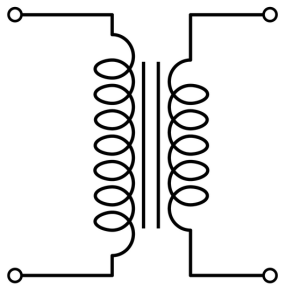 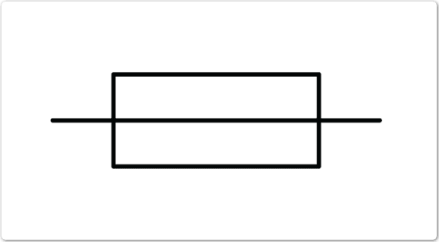 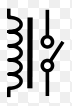 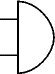 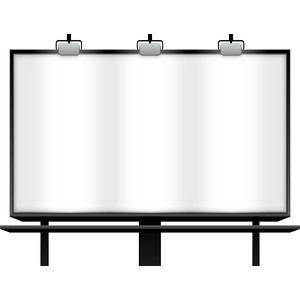 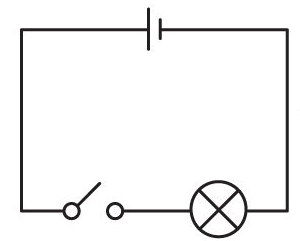 Draw and interpret circuit diagrams containing sources, switches, resistors (fixed and variable), heaters, thermistors, light-dependent resistors, lamps, ammeters, voltmeters, galvanometers, magnetising coils, transformers, bells, fuses and relays
Components
Draw and interpret circuit diagrams containing diodes
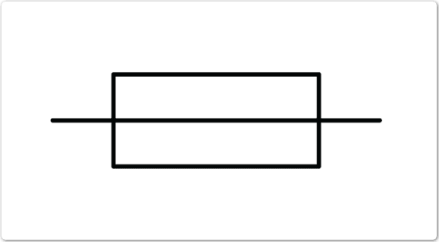 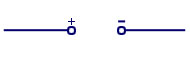 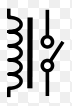 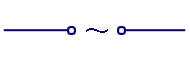 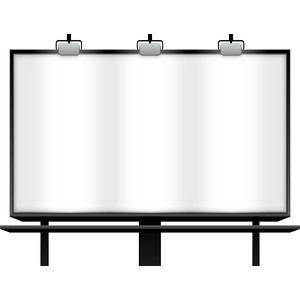 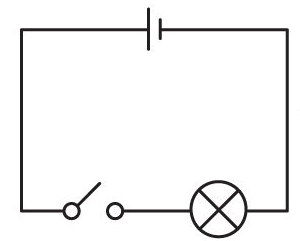 Draw and interpret circuit diagrams containing sources, switches, resistors (fixed and variable), heaters, thermistors, light-dependent resistors, lamps, ammeters, voltmeters, galvanometers, magnetising coils, transformers, bells, fuses and relays
Components
Draw and interpret circuit diagrams containing diodes
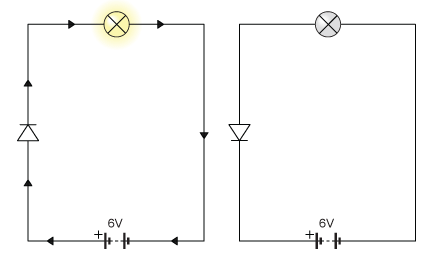 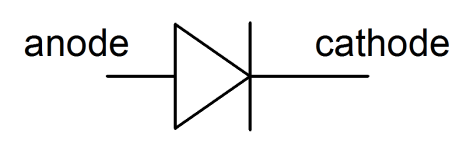 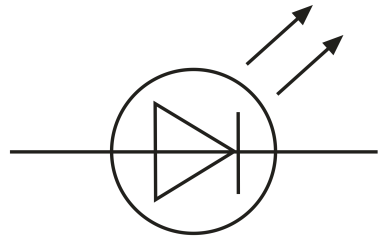 Diodes only allow current to flow in one direction.  They can be used to protect damage to polarised components.
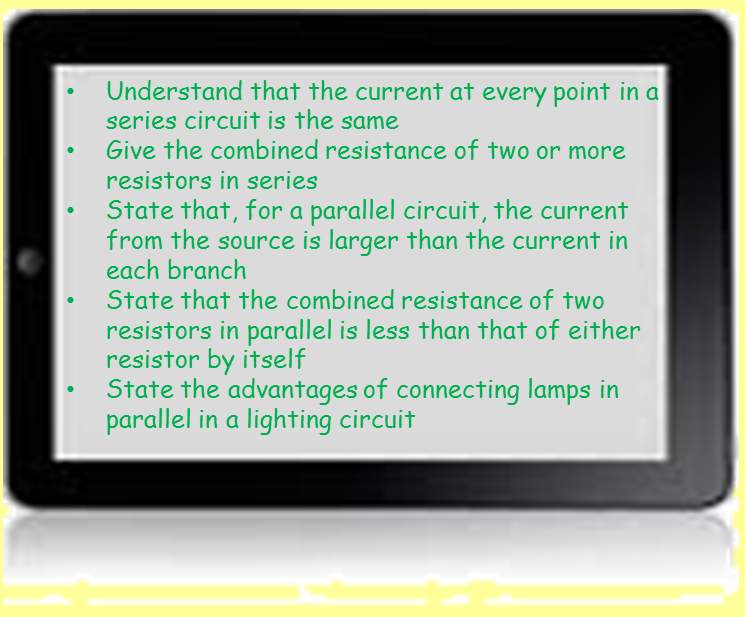 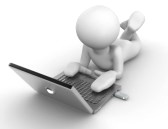 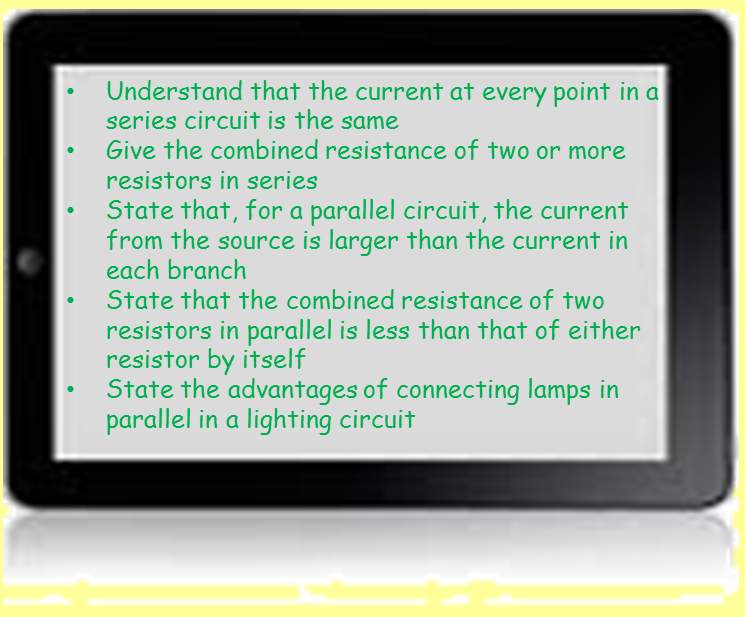 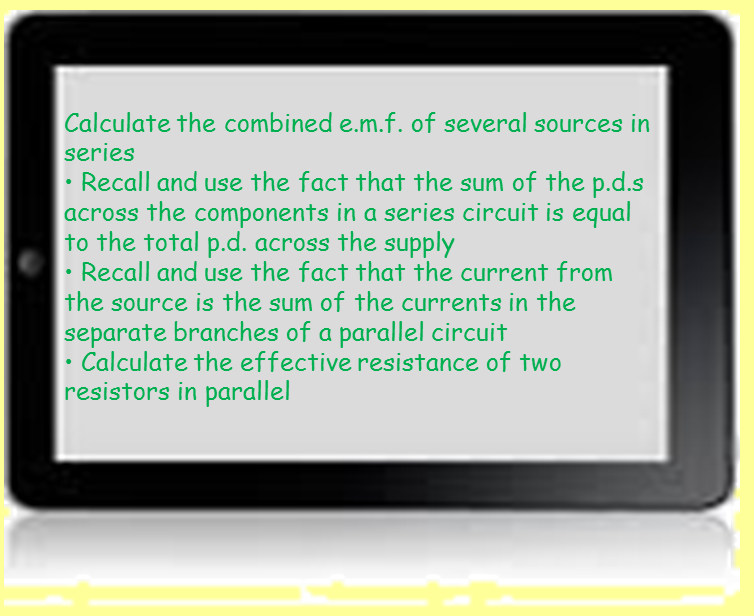 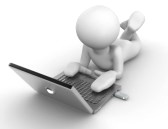 Series and Parallel Circuits
Series and Parallel Circuits
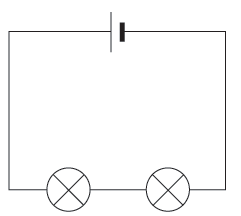 Series
Components are in a single loop, and the current flows from one to the next without any branches.
Series and Parallel Circuits
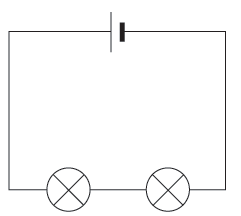 Series
Components are in a single loop, and the current flows from one to the next without any branches.
If more bulbs are put into the circuit then the bulbs will be dimmer than before.
Series and Parallel Circuits
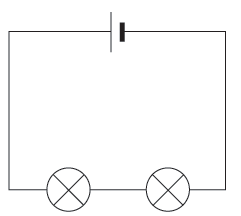 Series
Components are in a single loop, and the current flows from one to the next without any branches.
If more bulbs are put into the circuit then the bulbs will be dimmer than before.
If one bulb breaks then the circuit is broken and all components stop working.
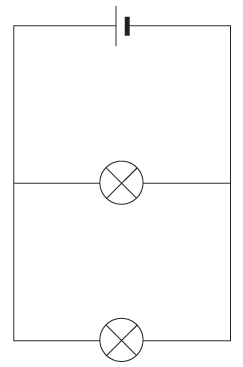 Series and Parallel Circuits
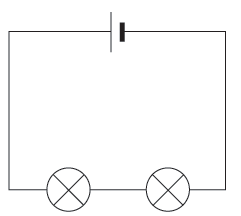 Series
Parallel
Components are connected on different branches of the wire
Components are in a single loop, and the current flows from one to the next without any branches.
If more bulbs are put into the circuit then the bulbs will be dimmer than before.
If one bulb breaks then the circuit is broken and all components stop working.
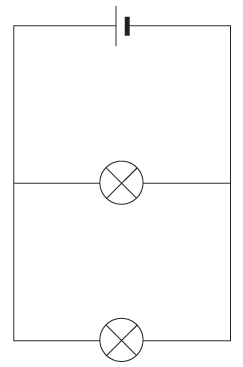 Series and Parallel Circuits
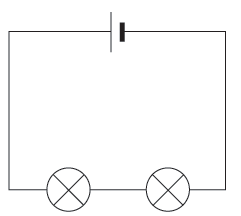 Series
Parallel
Components are connected on different branches of the wire.
If more bulbs are added then the lamps stay bright – they take full voltage.
Components are in a single loop, and the current flows from one to the next without any branches.
If more bulbs are put into the circuit then the bulbs will be dimmer than before.
If one bulb breaks then the circuit is broken and all components stop working.
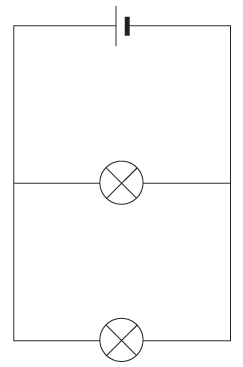 Series and Parallel Circuits
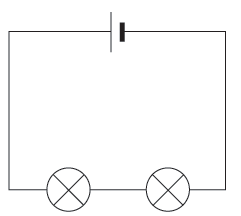 Series
Parallel
Components are connected on different branches of the wire.
If more bulbs are added then the lamps stay bright – they take full voltage.
If one bulb breaks the components on different branches keep working.  Our home circuits are parallel.
Components are in a single loop, and the current flows from one to the next without any branches.
If more bulbs are put into the circuit then the bulbs will be dimmer than before.
If one bulb breaks then the circuit is broken and all components stop working.
Current in Series and Parallel circuits
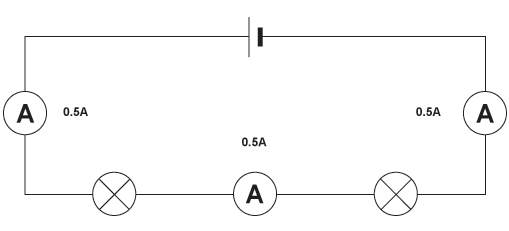 Ammeters can be placed anywhere in a series circuit and will all give the same reading.
http://www.bbc.co.uk/bitesize/ks3/science/energy_electricity_forces/electric_current_voltage/revision/6/
Current in Series and Parallel circuits
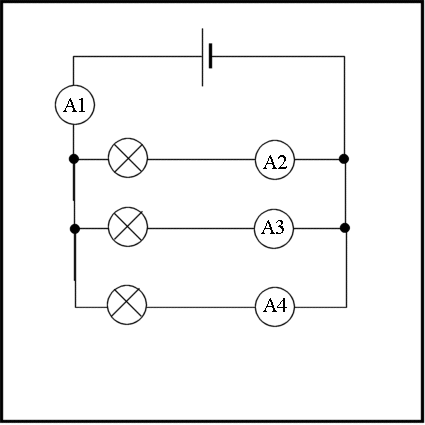 In a parallel circuit the current through each component depends upon its resistance.
Current in Series and Parallel circuits
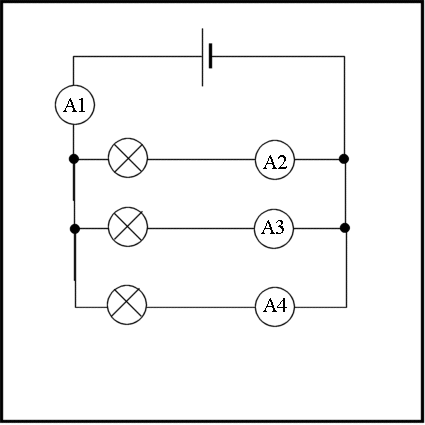 In a parallel circuit the current through each component depends upon its resistance.
5.5A
1.5A
3A
The total current flowing around the circuit is equal to the total of all the currents in the separate branches.
1A
Current in Series and Parallel circuits
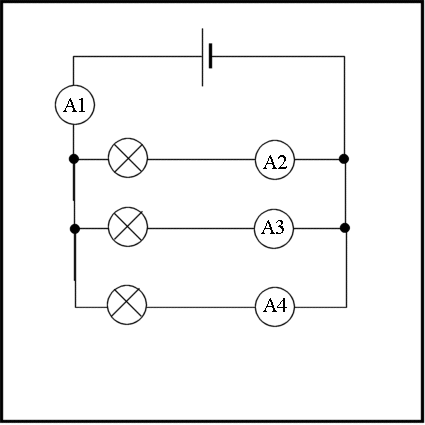 In a parallel circuit the current through each component depends upon its resistance.
5.5A
1.5A
3A
The total current flowing around the circuit is equal to the total of all the currents in the separate branches.
1A
A1  =  A2  +  A3  +  A4
Current in Series and Parallel circuits
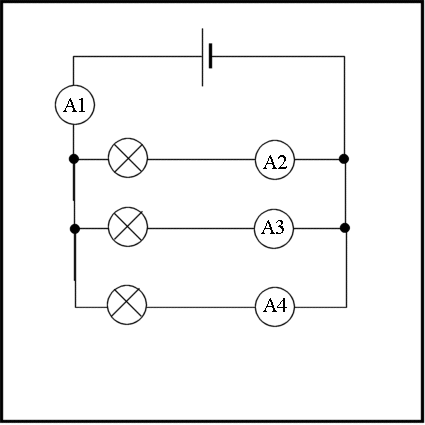 In a parallel circuit the current through each component depends upon its resistance.
5.5A
1.5A
3A
The total current flowing around the circuit is equal to the total of all the currents in the separate branches.
1A
A1  =  A2  +  A3  +  A4
5.5  =  1.5  +  3  +  1
Voltage is measured using a VOLTMETER
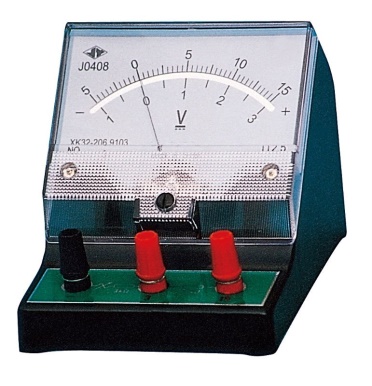 Voltage in Series and Parallel circuits
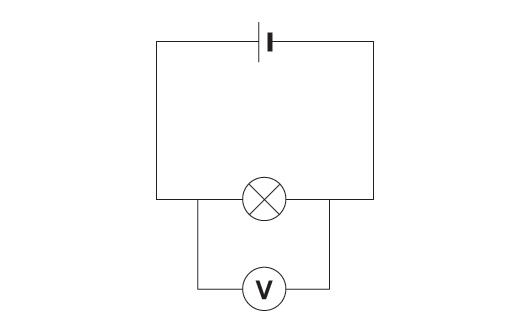 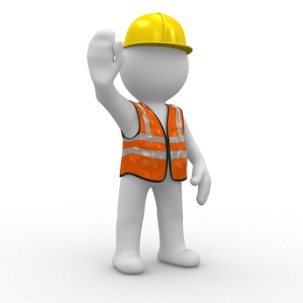 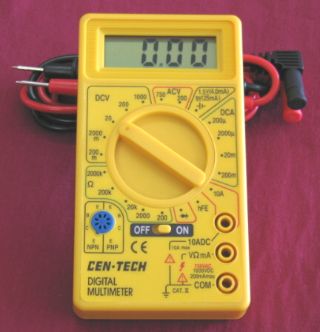 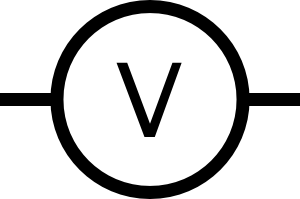 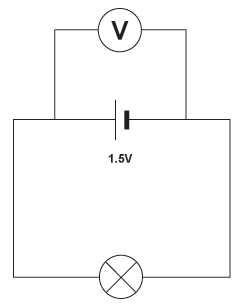 To measure the voltage across a component in a circuit the voltmeter must be placed in parallel with it.
Voltage is measured using a VOLTMETER
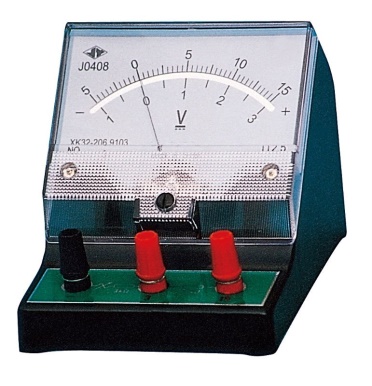 Voltage in Series and Parallel circuits
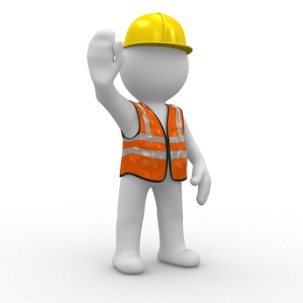 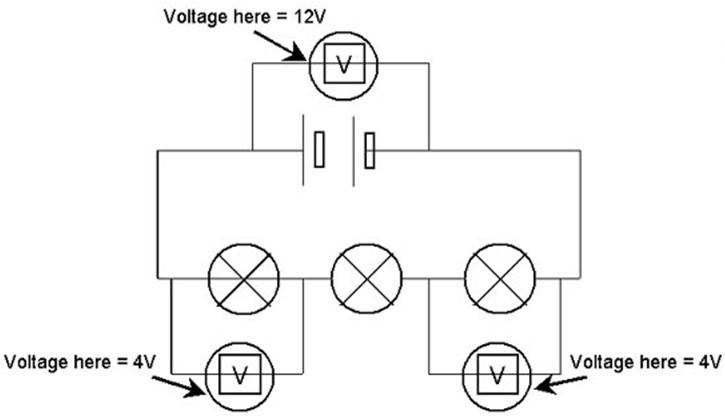 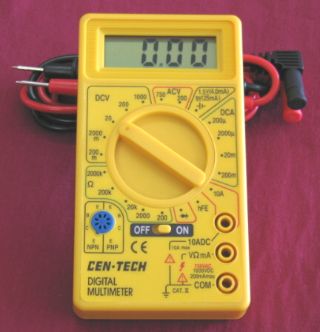 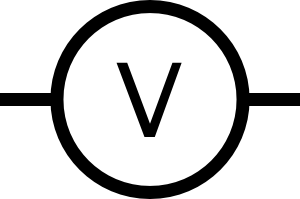 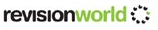 In a series circuit the total voltage (PD) of the supply is shared between the various components, so the voltages around a series circuit always add up to equal the source voltage.
Voltage is measured using a VOLTMETER
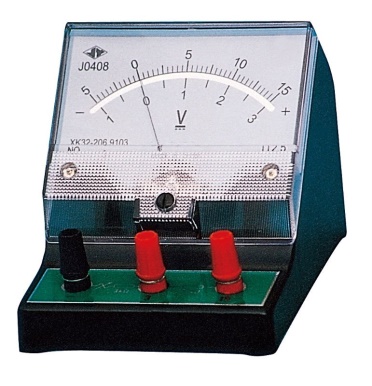 Voltage in Series and Parallel circuits
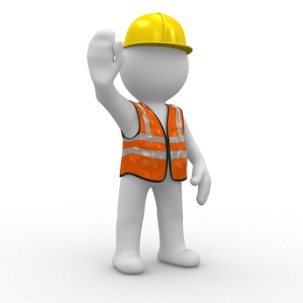 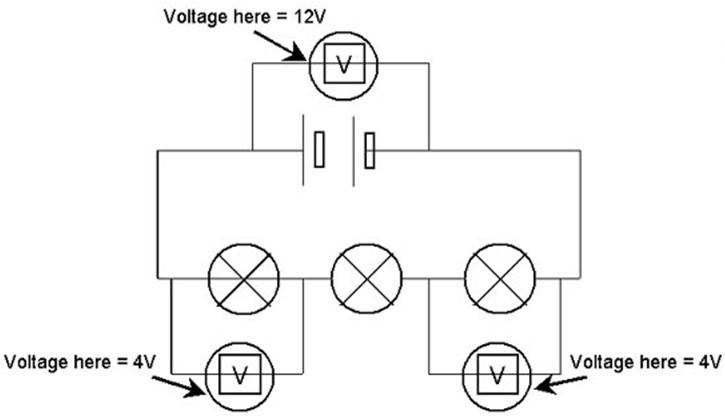 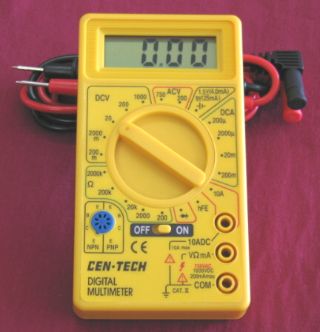 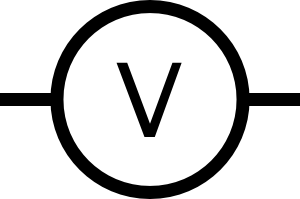 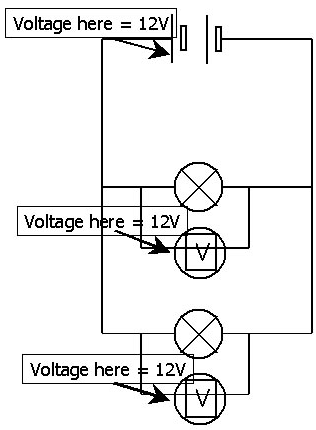 In a parallel circuit all components get the full source voltage, so the voltage is the same across all components
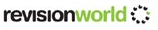 In a series circuit the total voltage (PD) of the supply is shared between the various components, so the voltages around a series circuit always add up to equal the source voltage.
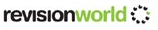 Resistance in Series and Parallel circuits
Resistance in Series and Parallel circuits
In series
Resistance in Series and Parallel circuits
In series
If resistors are connected in series, the current through each resistor is the same.

I1  =  I2  =  I3
I1
I2
I3
Resistance in Series and Parallel circuits
In series
If resistors are connected in series, the current through each resistor is the same.

I1  =  I2  =  I3
VT
V2
V1
V3
I1
I2
I3
If resistors are connected in series, the potential difference across all resistors is equal to the sum of the potential differences across each resistor.

VT  =  V1  +  V2  +  V3
Resistance in Series and Parallel circuits
In series
If resistors are connected in series, the current through each resistor is the same.

I1  =  I2  =  I3
VT
V2
V1
V3
R2
R1
R3
I1
I2
I3
If resistors are connected in series, the potential difference across all resistors is equal to the sum of the potential differences across each resistor.

VT  =  V1  +  V2  +  V3
The total resistance of a number of resistors in series is equal to the sum of all the individual resistances.

RT  =  R1  +  R2  +  R3
Resistance in Series and Parallel circuits
In parallel
Resistance in Series and Parallel circuits
In parallel
IT
If resistors are connected in parallel, the total current is equal to the sum of the currents through each resistor.

IT  =  I1  +  I2  +  I3
I1
I2
I3
Resistance in Series and Parallel circuits
In parallel
IT
If resistors are connected in parallel, the total current is equal to the sum of the currents through each resistor.

IT  =  I1  +  I2  +  I3
V1
I1
V2
I2
V3
I3
If resistors are connected in parallel, the potential difference across all resistors is the same.

  V1  =  V2  =  V3
Resistance in Series and Parallel circuits
In parallel
IT
If resistors are connected in parallel, the total current is equal to the sum of the currents through each resistor.

IT  =  I1  +  I2  +  I3
V1
I1
R1
V2
I2
R2
V3
I3
R3
If resistors are connected in parallel, the potential difference across all resistors is the same.

  V1  =  V2  =  V3
The total resistance of a number of resistors in parallel is given by the formula:

1/RT  =  1/R1  +  1/R2  +  1/R3
Resistance in Series and Parallel circuits
In parallel
The total resistance of a number of resistors in parallel is given by the formula:

1/RT  =  1/R1  +  1/R2  +  1/R3
R1
R2
R3
For example, if:

R1  =  18Ω
R2  =  12Ω
R3  =  6Ω

1/RT  =  1/18  +  1/12  +  1/6
= 2/36  +  3/36  +  6/36  =  11/36

RT  =  36/11  = 3.27Ω
LEARNING OBJECTIVES
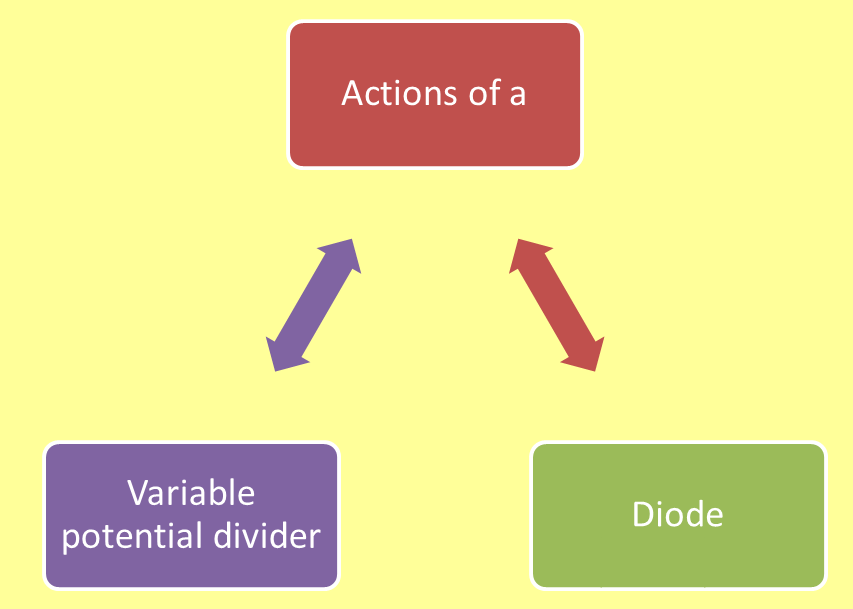 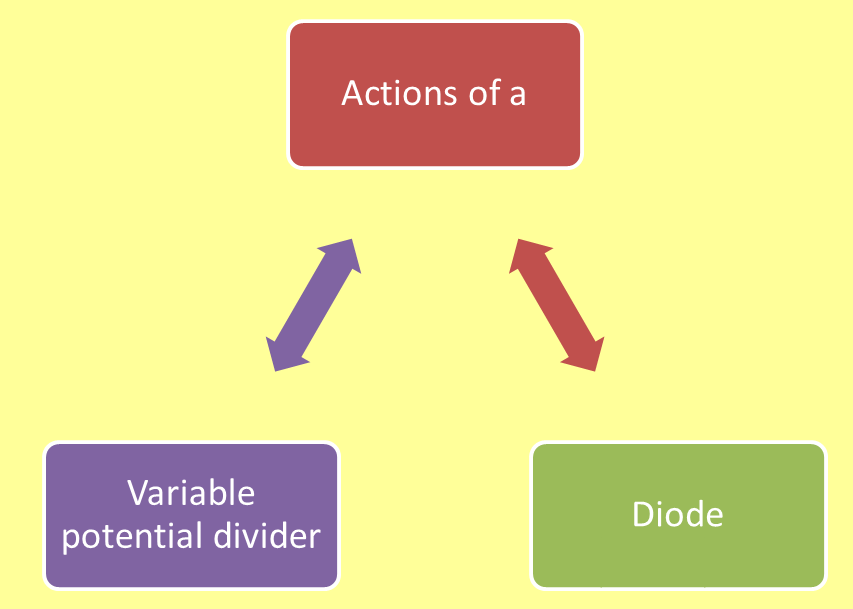 What is a variable potential divider?
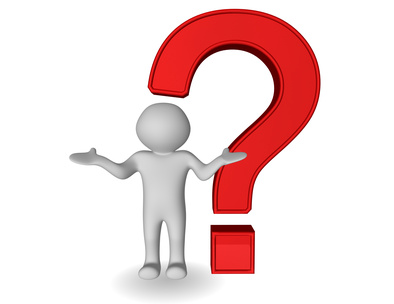 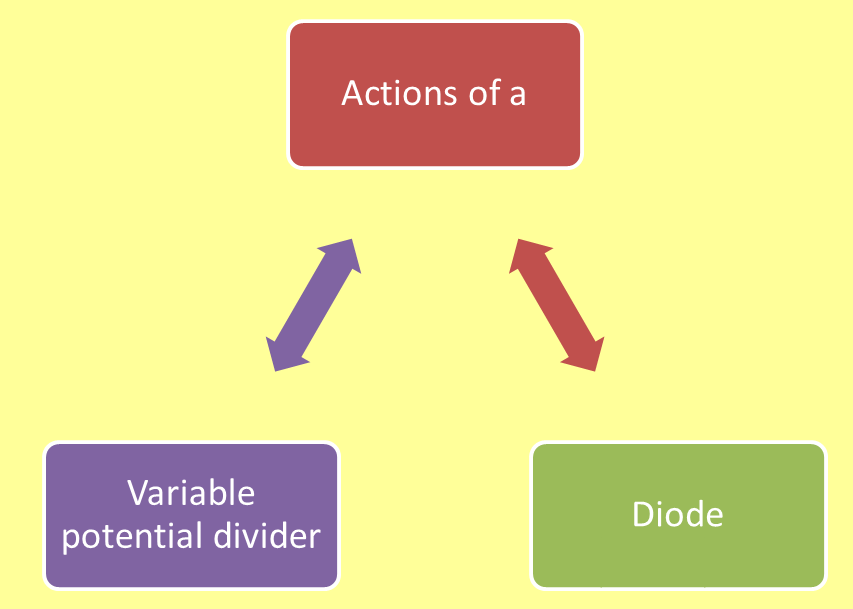 What is a variable potential divider?
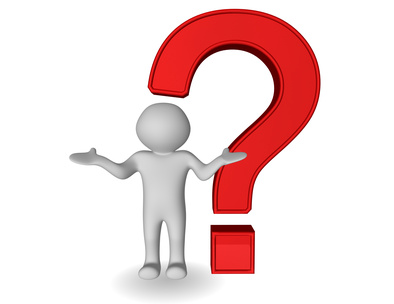 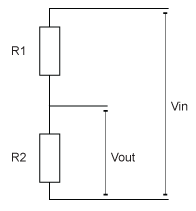 Potential dividers divide up the voltage within a circuit, so that parts of the circuit only receive the voltage they require.  They usually consist of two or more resistors in series across a power supply.
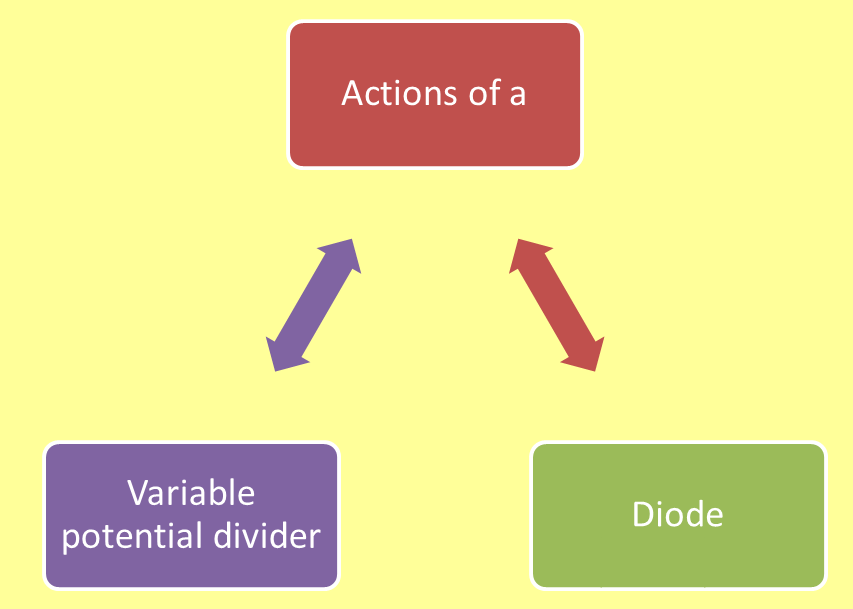 What is a variable potential divider?
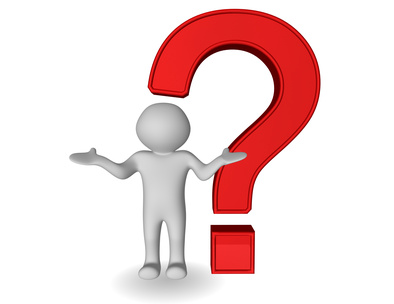 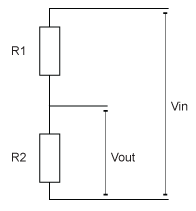 Potential dividers divide up the voltage within a circuit, so that parts of the circuit only receive the voltage they require.  They usually consist of two or more resistors in series across a power supply.
10Ω
6V
In this example, the lower resistor has half the total resistance of the two resistors, so its share of the voltage from the battery is also a half.
3V
10Ω
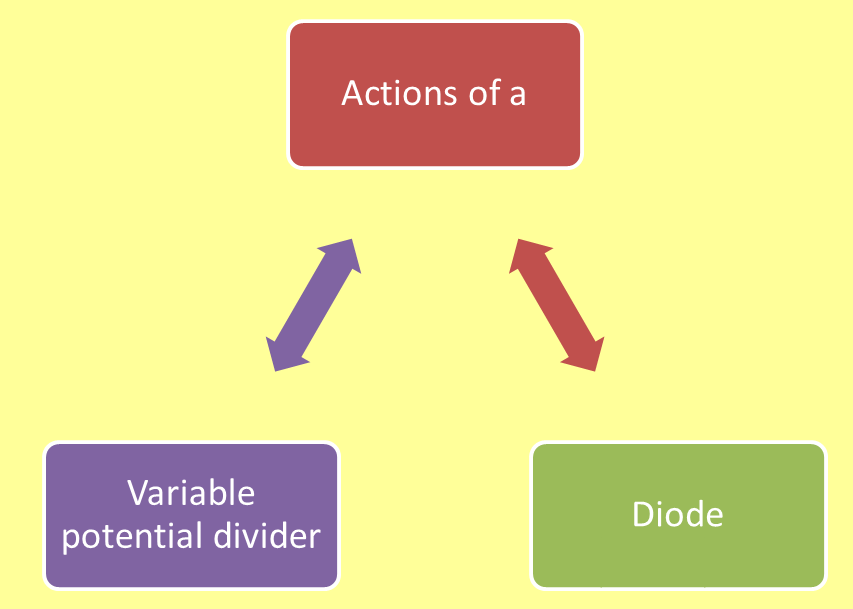 What is a variable potential divider?
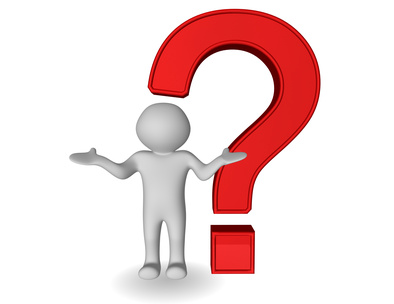 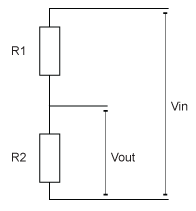 10Ω
If one of the resistors is replaced by a variable resistor then the output voltage can be varied.  In this example, it can range from 0 to 3V, depending upon the setting of the variable resistor.

A circuit such as this one could be used as a radio volume control.
6V
0-3V
0-10 kΩ
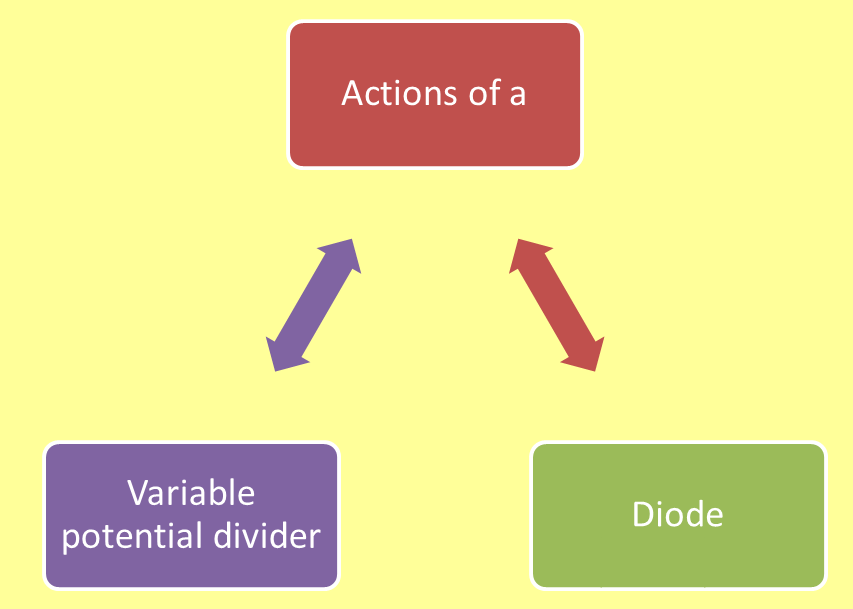 What is a diode, and how does it rectify?
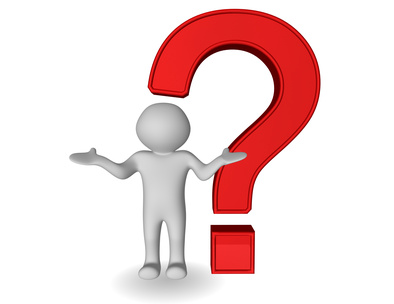 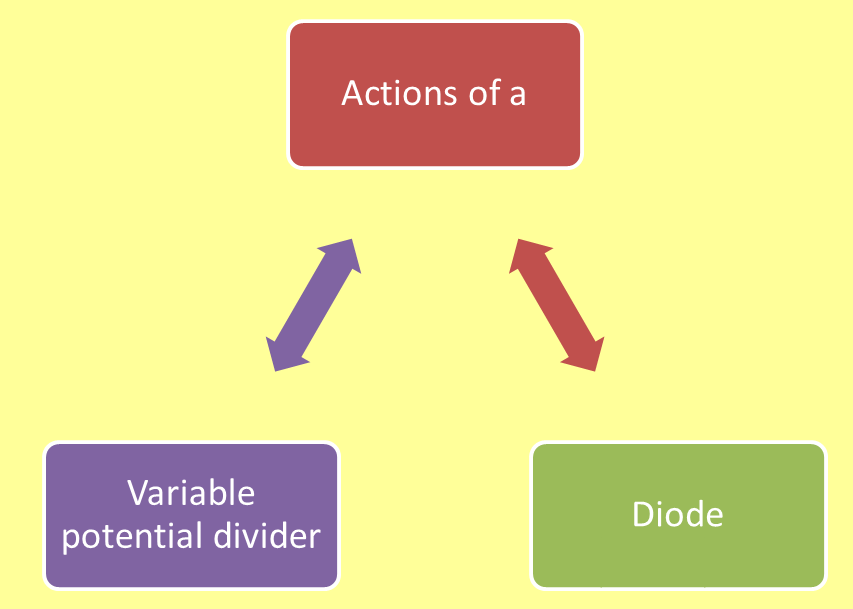 What is a diode, and how does it rectify?
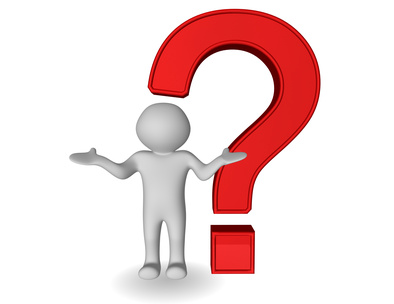 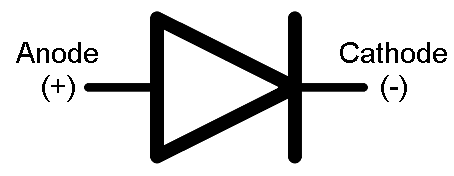 A diode is an electrical component that allows current to flow in one direction only.  It is polarised with two leads – the anode and the cathode.
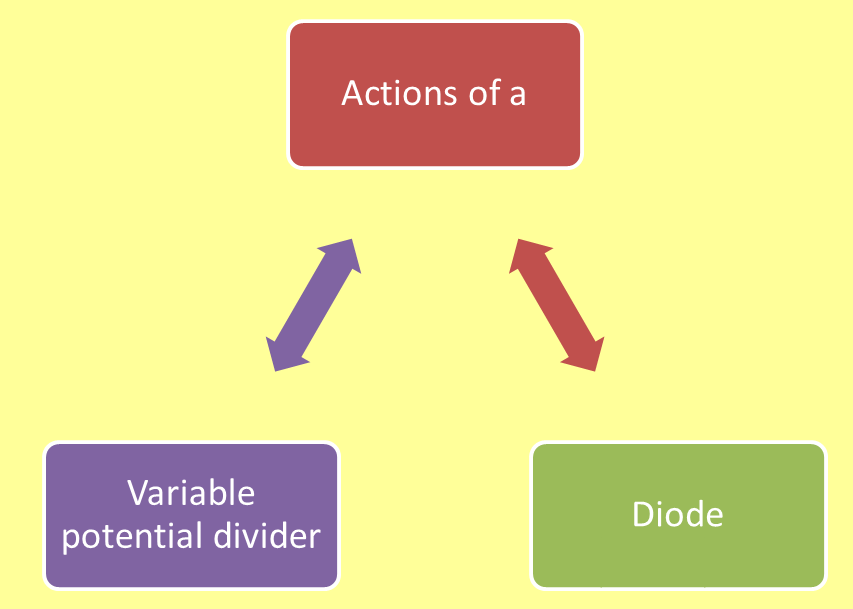 What is a diode, and how does it rectify?
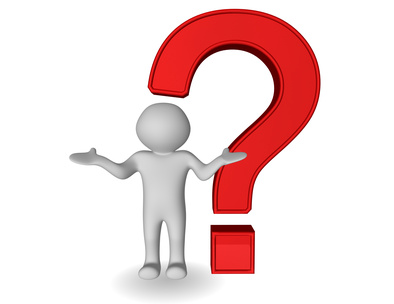 If the anode is connected to a higher voltage than the cathode, then the current will flow from anode to cathode.  This is called forward bias.
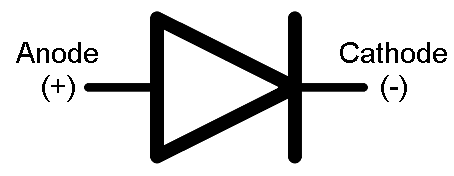 A diode is an electrical component that allows current to flow in one direction only.  It is polarised with two leads – the anode and the cathode.
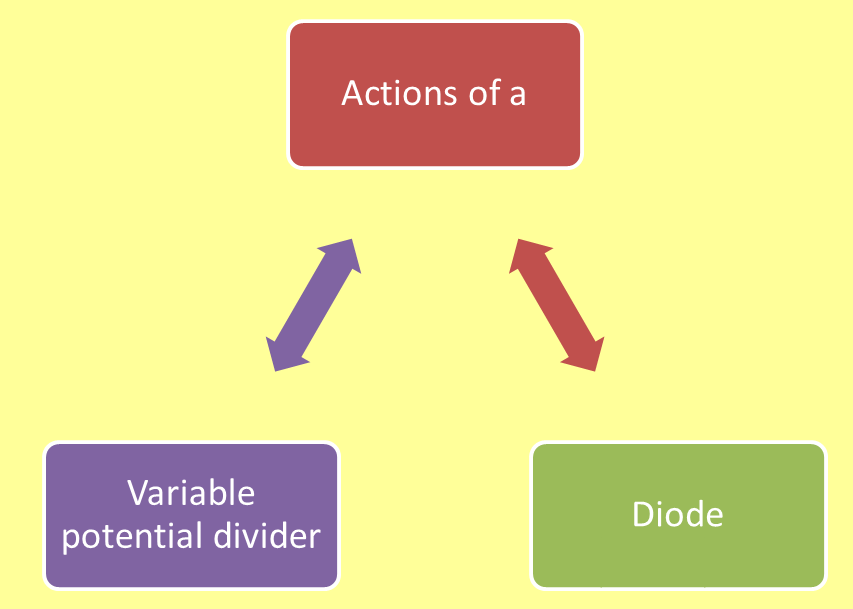 What is a diode, and how does it rectify?
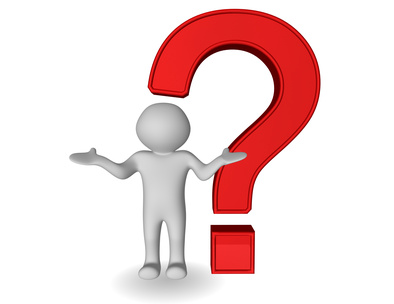 If the anode is connected to a higher voltage than the cathode, then the current will flow from anode to cathode.  This is called forward bias.
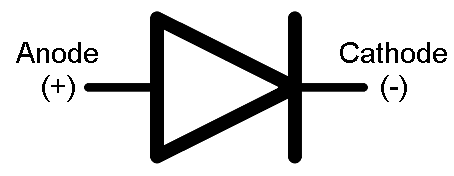 If the diode is reversed, so that the voltage at the cathode is higher than the voltage at the anode, the diode will not conduct electricity.  This is called reverse bias.
A diode is an electrical component that allows current to flow in one direction only.  It is polarised with two leads – the anode and the cathode.
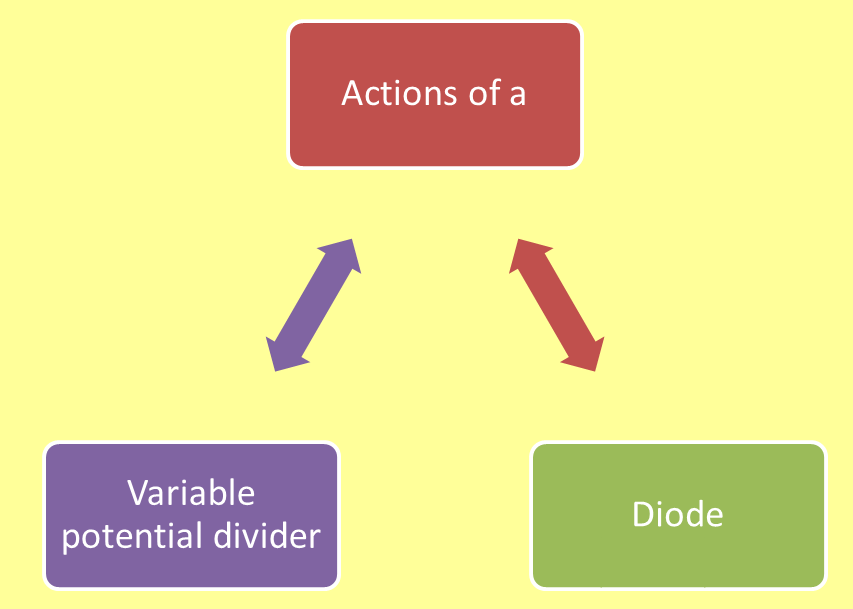 What is a diode, and how does it rectify?
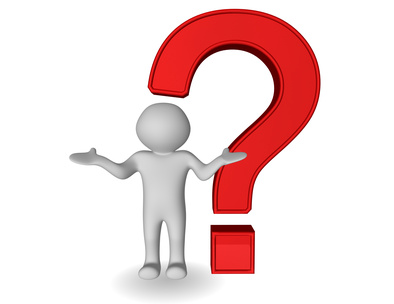 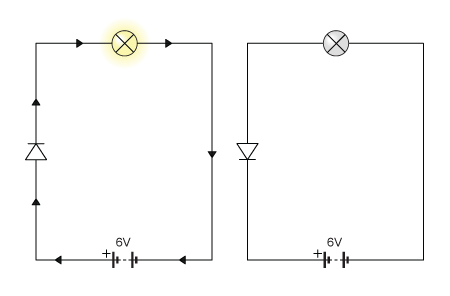 Forward bias – the diode has extremely low resistance, so a current flows through it and the bulb lights up.
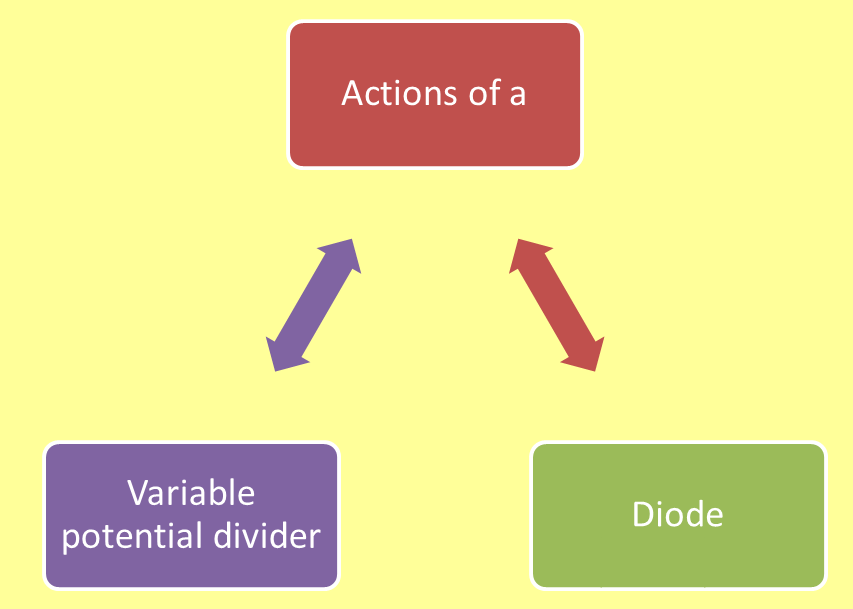 What is a diode, and how does it rectify?
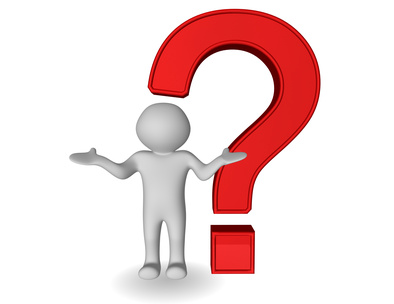 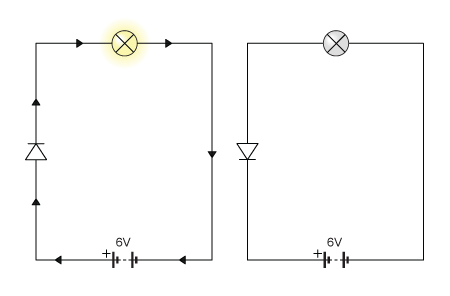 Forward bias – the diode has extremely low resistance, so a current flows through it and the bulb lights up.
Reverse bias– the diode has extremely high resistance, so the current does not flow through it and the bulb does not light up.
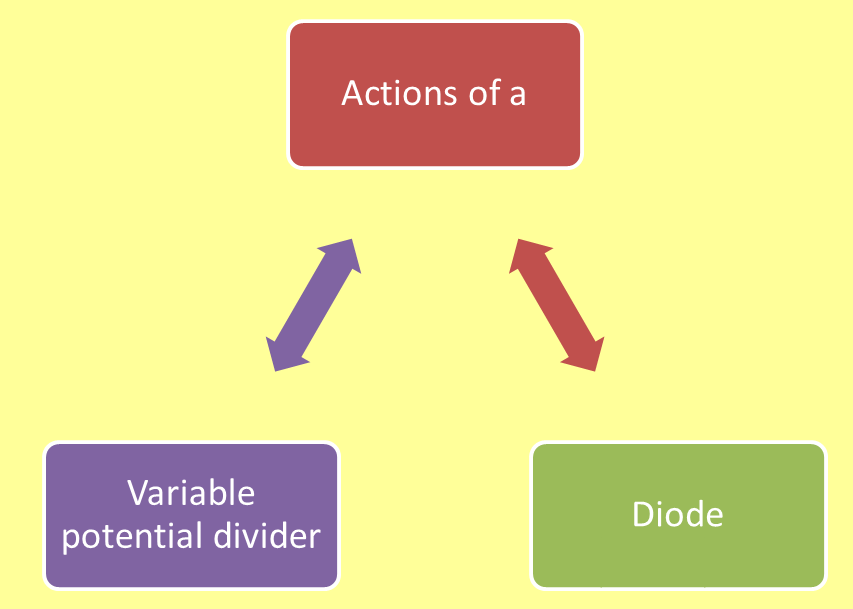 What is a diode, and how does it rectify?
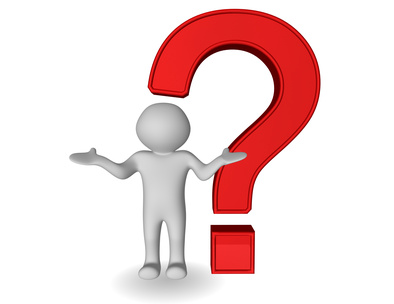 Rectification – diodes can be used to convert AC (alternating current) to DC (direct current).
The diode lets the forward part of the AC through, but blocks the backward part.
We can see how the circuit changes the AC input using the trace on a cathode ray oscilloscope (CRO).
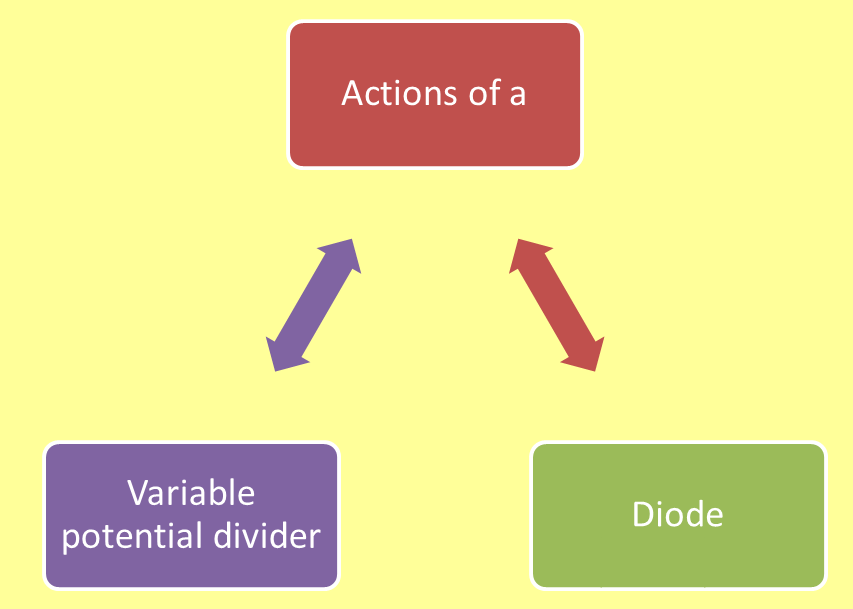 What is a diode, and how does it rectify?
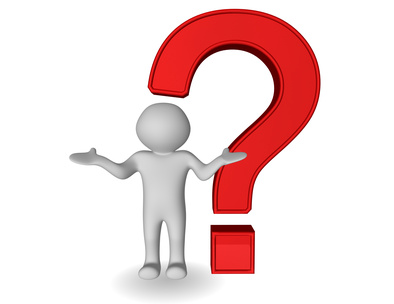 Rectification – diodes can be used to convert AC (alternating current) to DC (direct current).
The diode lets the forward part of the AC through, but blocks the backward part.
We can see how the circuit changes the AC input using the trace on a cathode ray oscilloscope (CRO).
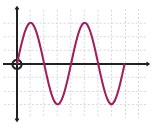 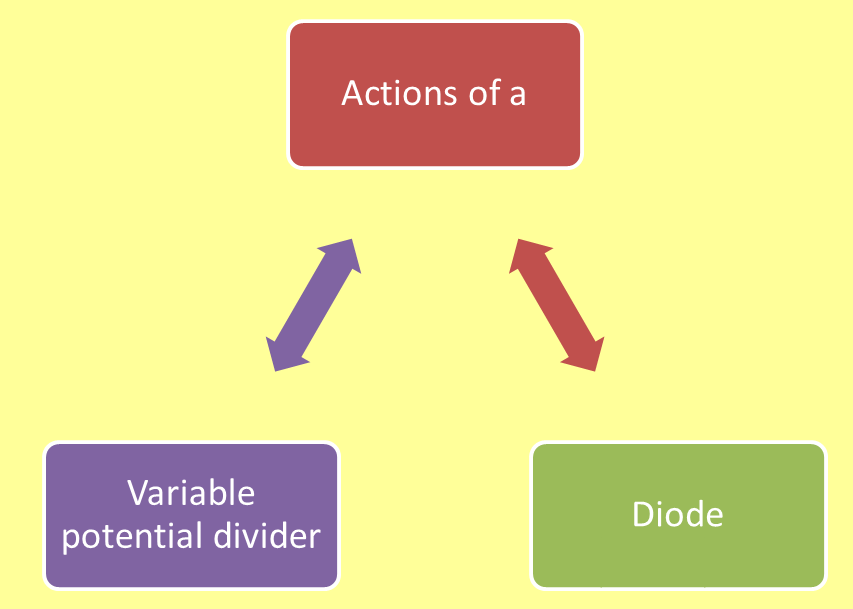 What is a diode, and how does it rectify?
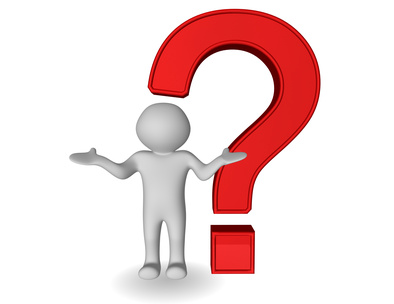 Rectification – diodes can be used to convert AC (alternating current) to DC (direct current).
The diode lets the forward part of the AC through, but blocks the backward part.
We can see how the circuit changes the AC input using the trace on a cathode ray oscilloscope (CRO).
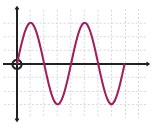 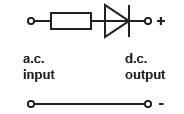 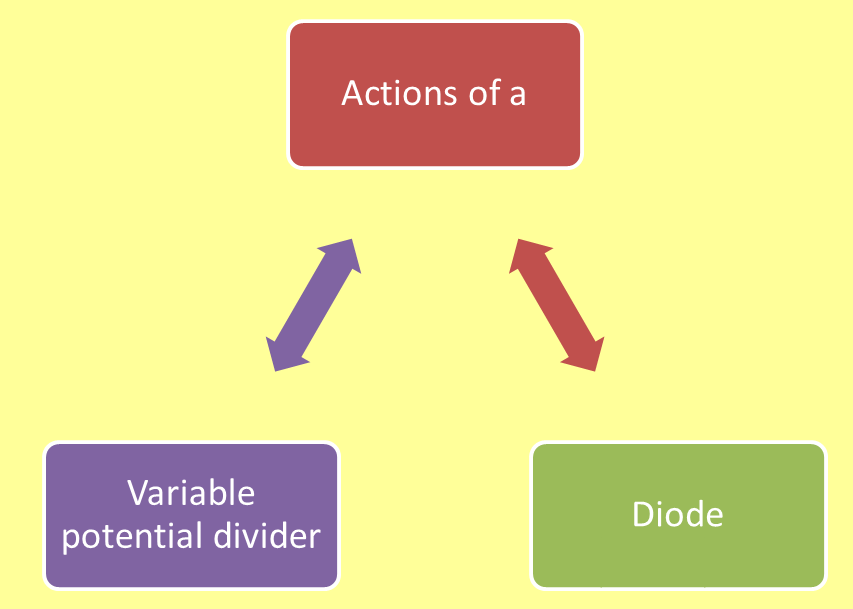 What is a diode, and how does it rectify?
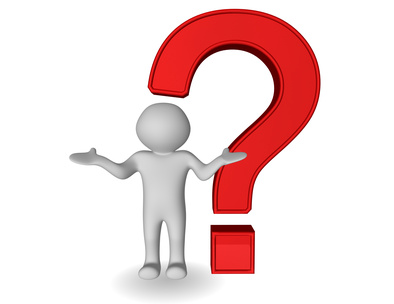 Rectification – diodes can be used to convert AC (alternating current) to DC (direct current).
The diode lets the forward part of the AC through, but blocks the backward part.
We can see how the circuit changes the AC input using the trace on a cathode ray oscilloscope (CRO).
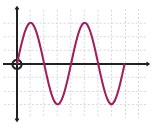 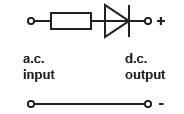 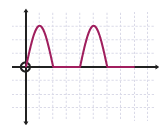 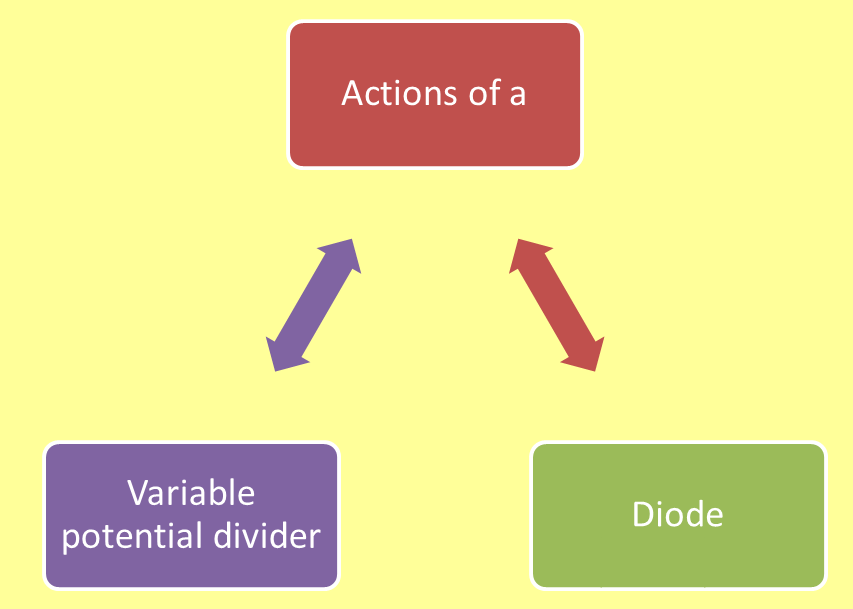 What is a diode, and how does it rectify?
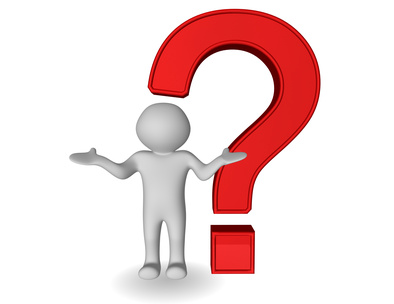 Rectification – diodes can be used to convert AC (alternating current) to DC (direct current).
The diode lets the forward part of the AC through, but blocks the backward part.
We can see how the circuit changes the AC input using the trace on a cathode ray oscilloscope (CRO).
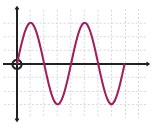 This is called half-wave rectification.
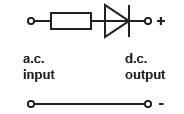 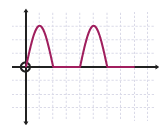 LEARNING OBJECTIVES
Describe the action of thermistors and light- dependent resistors and show understanding of their use as input transducers
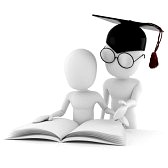 Describe the action of thermistors and light- dependent resistors and show understanding of their use as input transducers
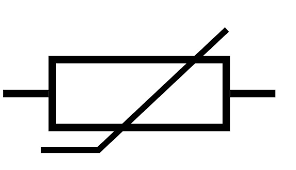 Thermistor
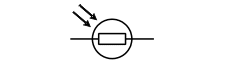 Light dependent resistor
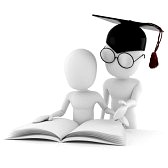 A transducer is an electronic device that converts energy from one form into another.
Describe the action of thermistors and light- dependent resistors and show understanding of their use as input transducers
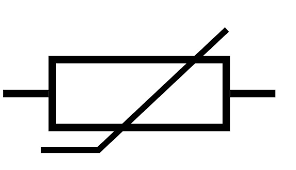 Thermistor
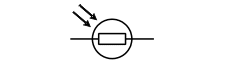 Light dependent resistor
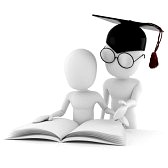 A transducer is an electronic device that converts energy from one form into another.
Thermistor – resistance decreases as the temperature increases.
At low temperatures the resistance of a thermistor is high and little current can flow through them.
At high temperatures the resistance of a thermistor is low and more current can flow through them.
Describe the action of thermistors and light- dependent resistors and show understanding of their use as input transducers
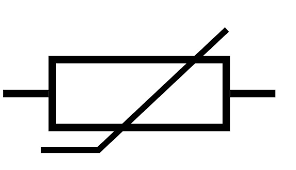 Thermistor
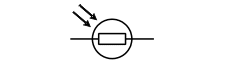 Light dependent resistor
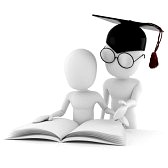 A transducer is an electronic device that converts energy from one form into another.
Thermistor used in a fire-alarm circuit
Thermistor – resistance decreases as the temperature increases.
At low temperatures the resistance of a thermistor is high and little current can flow through them.
At high temperatures the resistance of a thermistor is low and more current can flow through them.
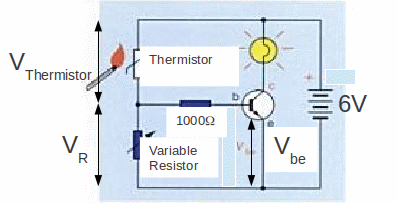 www.astarmathsandphysics.com
At room temperature, thermistor has a high resistance and voltage to the transistor is too low.  As temperature rises, resistance falls, so more current flows to the transistor and the alarm is switched on.
Describe the action of thermistors and light- dependent resistors and show understanding of their use as input transducers
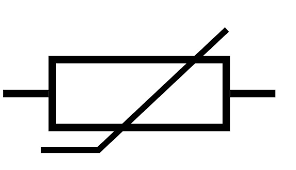 Thermistor
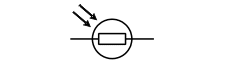 Light dependent resistor
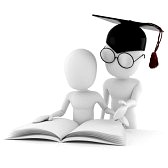 A transducer is an electronic device that converts energy from one form into another.
Light dependent resistor (LDR) – resistance decreases as the light intensity increases.
In the dark and at low light levels the resistance of an LDR is high, and little current can flow through
In bright light the resistance of an LDR is low, and current can flow through it.
Describe the action of thermistors and light- dependent resistors and show understanding of their use as input transducers
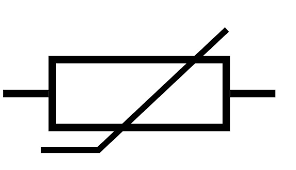 Thermistor
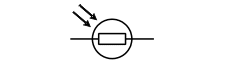 Light dependent resistor
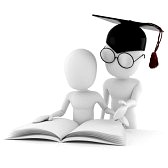 A transducer is an electronic device that converts energy from one form into another.
LDR used in a security light circuit
Light dependent resistor (LDR) – resistance decreases as the light intensity increases.
In the dark and at low light levels the resistance of an LDR is high, and little current can flow through
In bright light the resistance of an LDR is low, and current can flow through it.
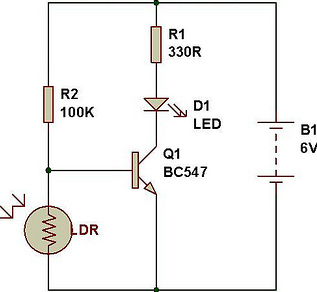 www.buildcircuit.com
In daylight the LDR has a low resistance and a low share of the battery voltage – too low to switch the transistor on.  In darkness the LDR resistance increases, so does its share of the battery voltage.  This is now sufficient to switch the transistor on, and the bulb lights up
And finally …..
RELAYS!
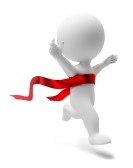 A relay is a device which uses a low current circuit to switch a high current circuit on or off.
And finally …..
RELAYS!
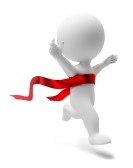 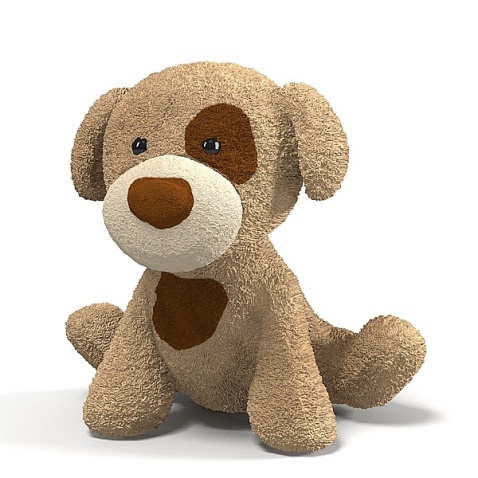 A relay is a device which uses a low current circuit to switch a high current circuit on or off.
And finally …..
RELAYS!
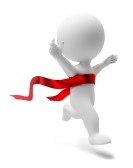 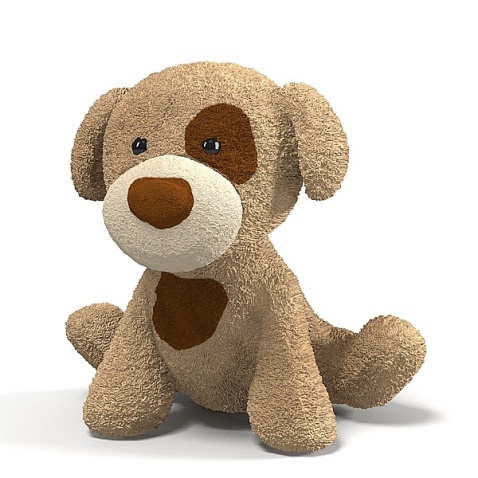 For example, a very big relay is used in cars for switching the starter motor, because it draws a very big current.
A relay is a device which uses a low current circuit to switch a high current circuit on or off.
And finally …..
RELAYS!
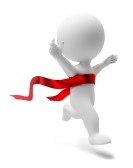 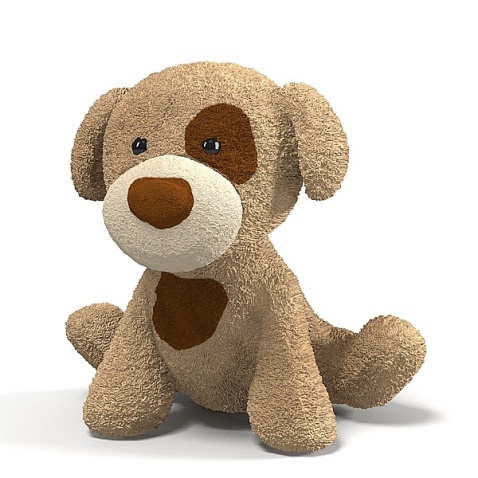 For example, a very big relay is used in cars for switching the starter motor, because it draws a very big current.
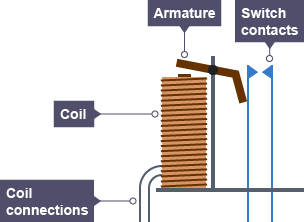 Low current circuit
High current circuit
A relay is a device which uses a low current circuit to switch a high current circuit on or off.
And finally …..
RELAYS!
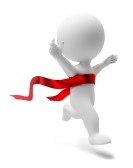 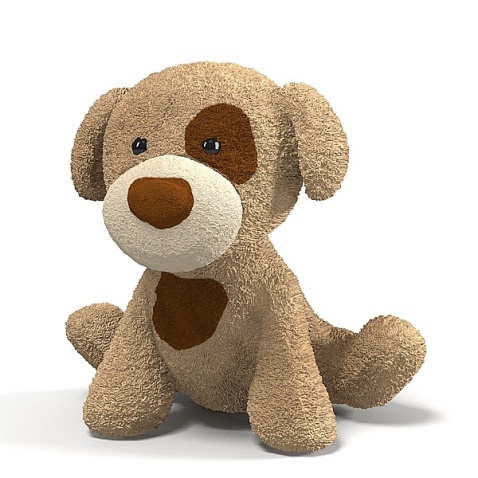 For example, a very big relay is used in cars for switching the starter motor, because it draws a very big current.
When the switch in the low current circuit is closed, it turns the electromagnet on which attracts the iron armature.
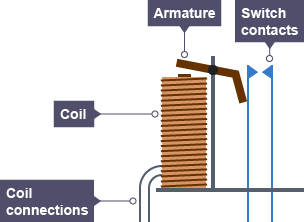 1
Low current circuit
High current circuit
A relay is a device which uses a low current circuit to switch a high current circuit on or off.
And finally …..
RELAYS!
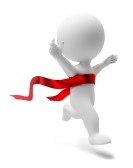 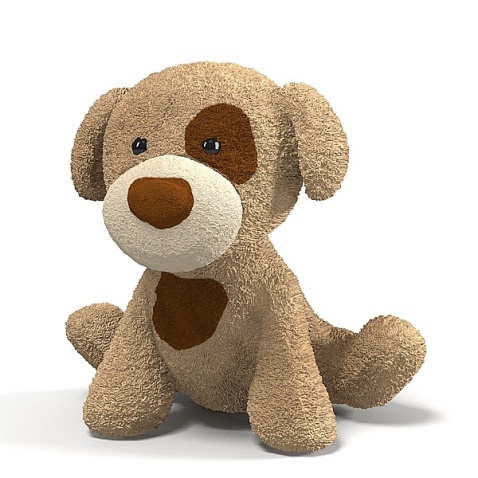 For example, a very big relay is used in cars for switching the starter motor, because it draws a very big current.
When the switch in the low current circuit is closed, it turns the electromagnet on which attracts the iron armature.
The armature pivots and closes the switch contacts in the high current circuit.
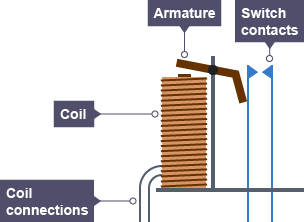 2
1
Low current circuit
High current circuit
A relay is a device which uses a low current circuit to switch a high current circuit on or off.
And finally …..
RELAYS!
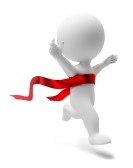 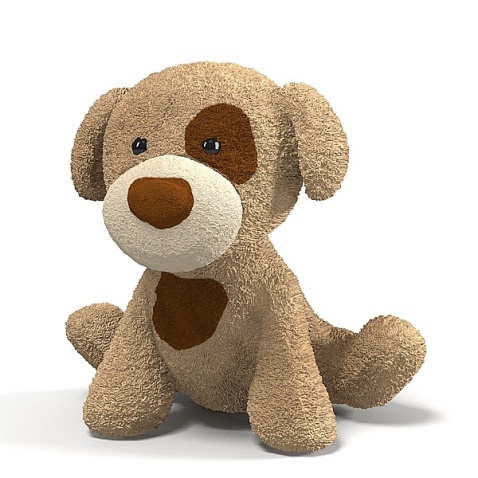 For example, a very big relay is used in cars for switching the starter motor, because it draws a very big current.
When the switch in the low current circuit is closed, it turns the electromagnet on which attracts the iron armature.
The armature pivots and closes the switch contacts in the high current circuit.
When the low current switch is opened the electromagnet stops pulling the armature and the high current circuit is broken again.
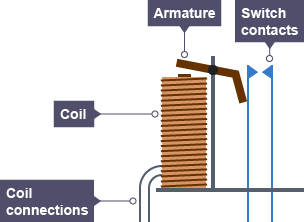 2
3
1
Low current circuit
High current circuit
LEARNING OBJECTIVES
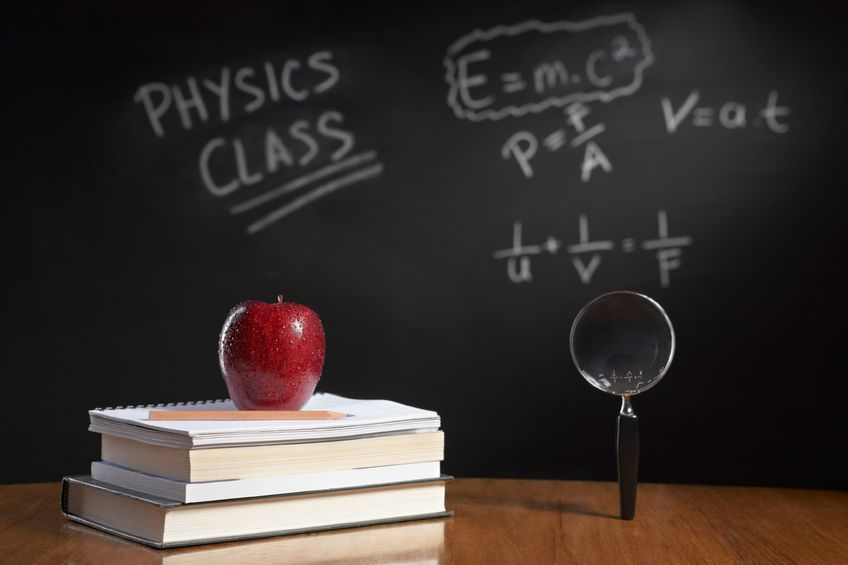 PHYSICS – Electric circuits